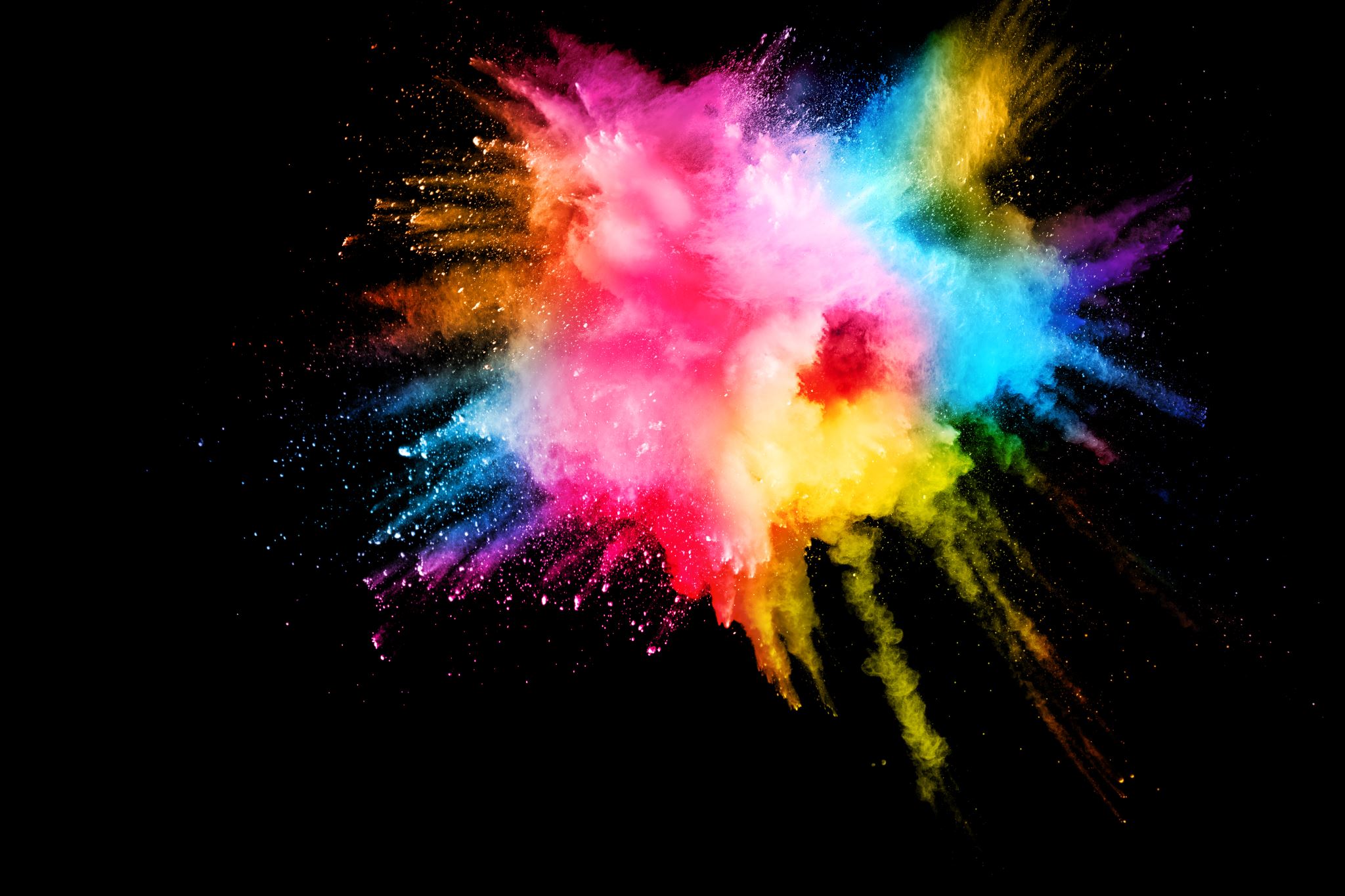 ‘Begin at the beginning, the King said, very gravely’: Serious Openings and Subversive Epigraphs in the Novels of Thomas Pynchon
Martin Paul Eve
Birkbeck, University of London
Sprockets and Film
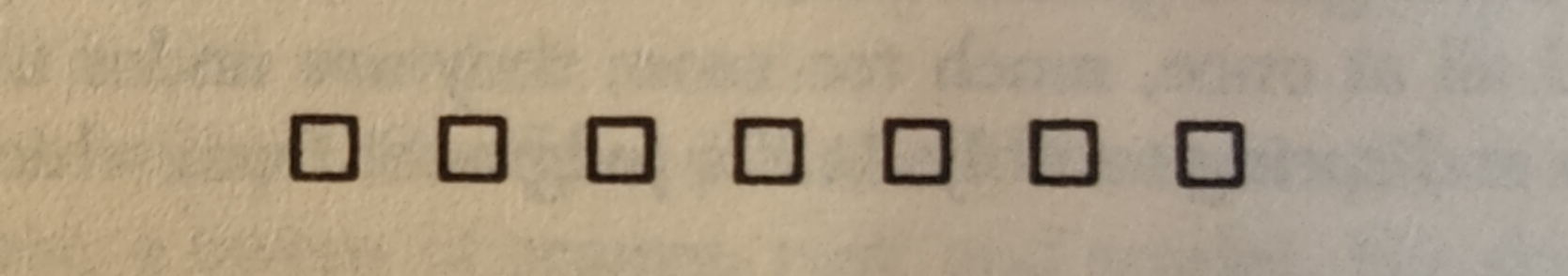 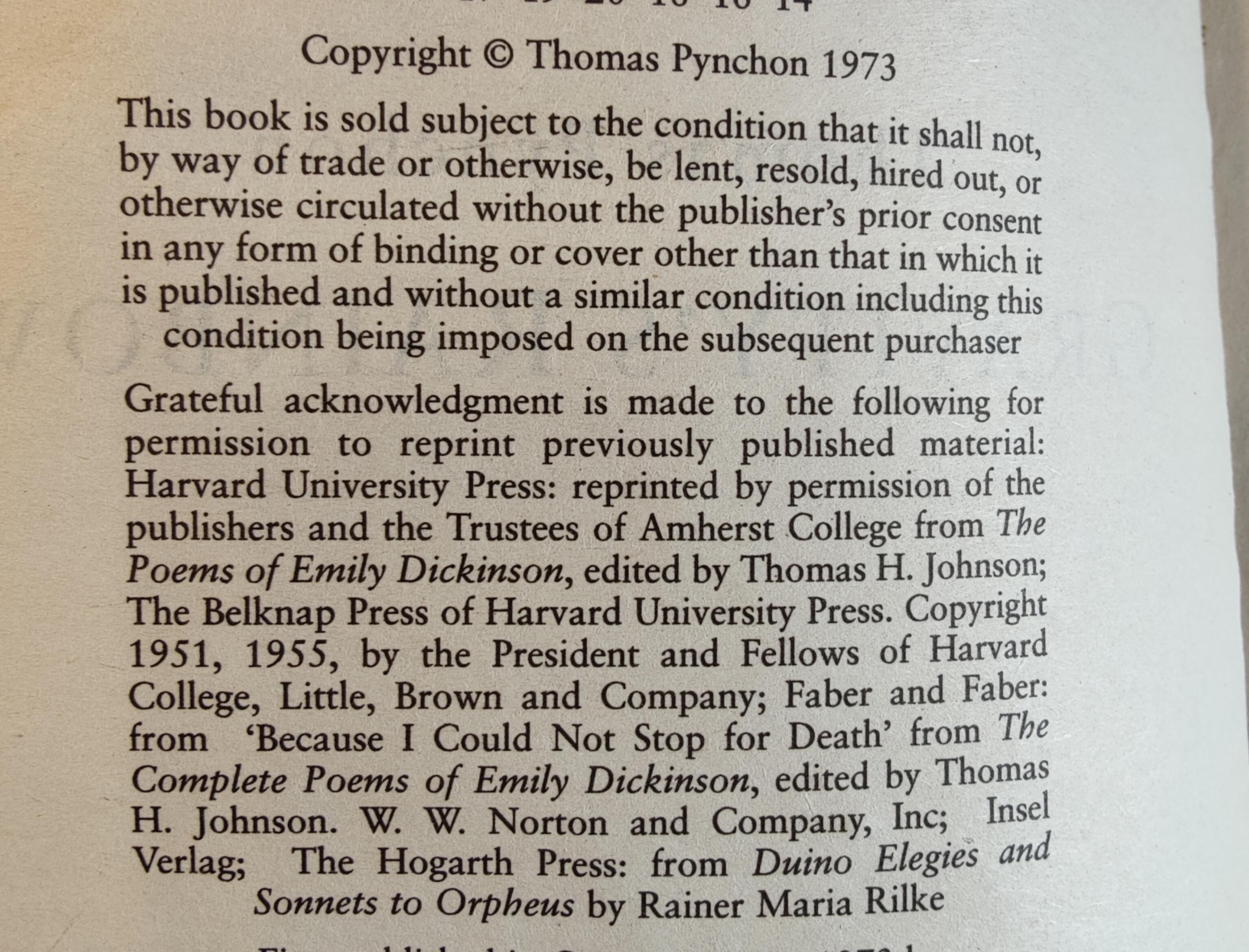 Copyright Normativity
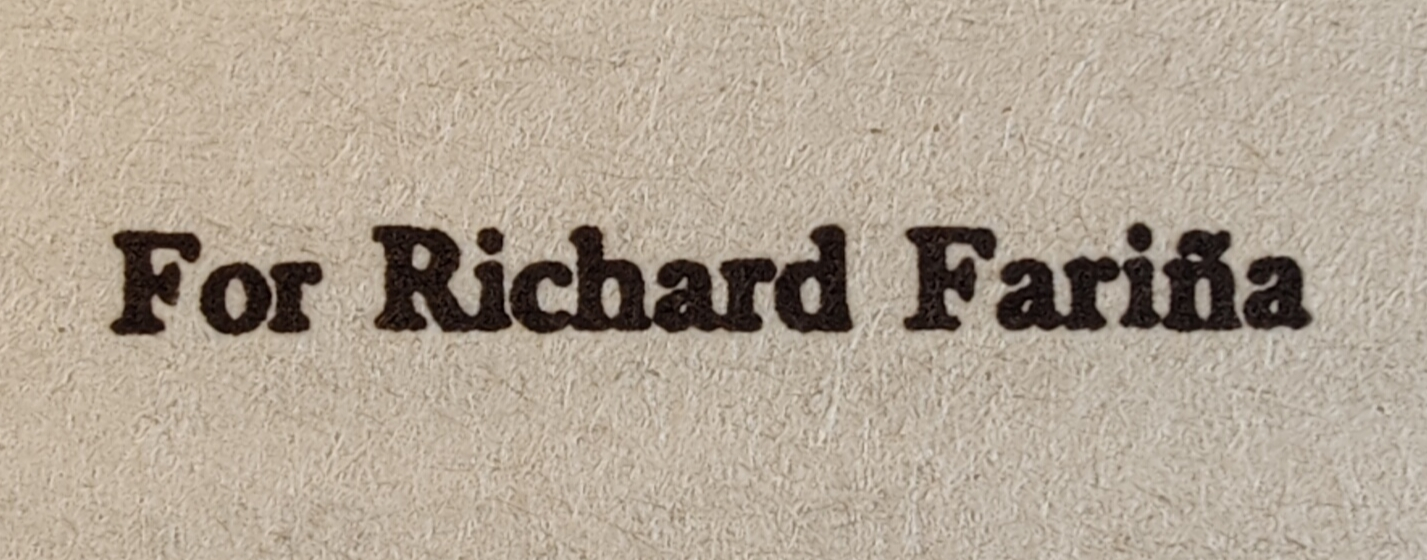 Dedications
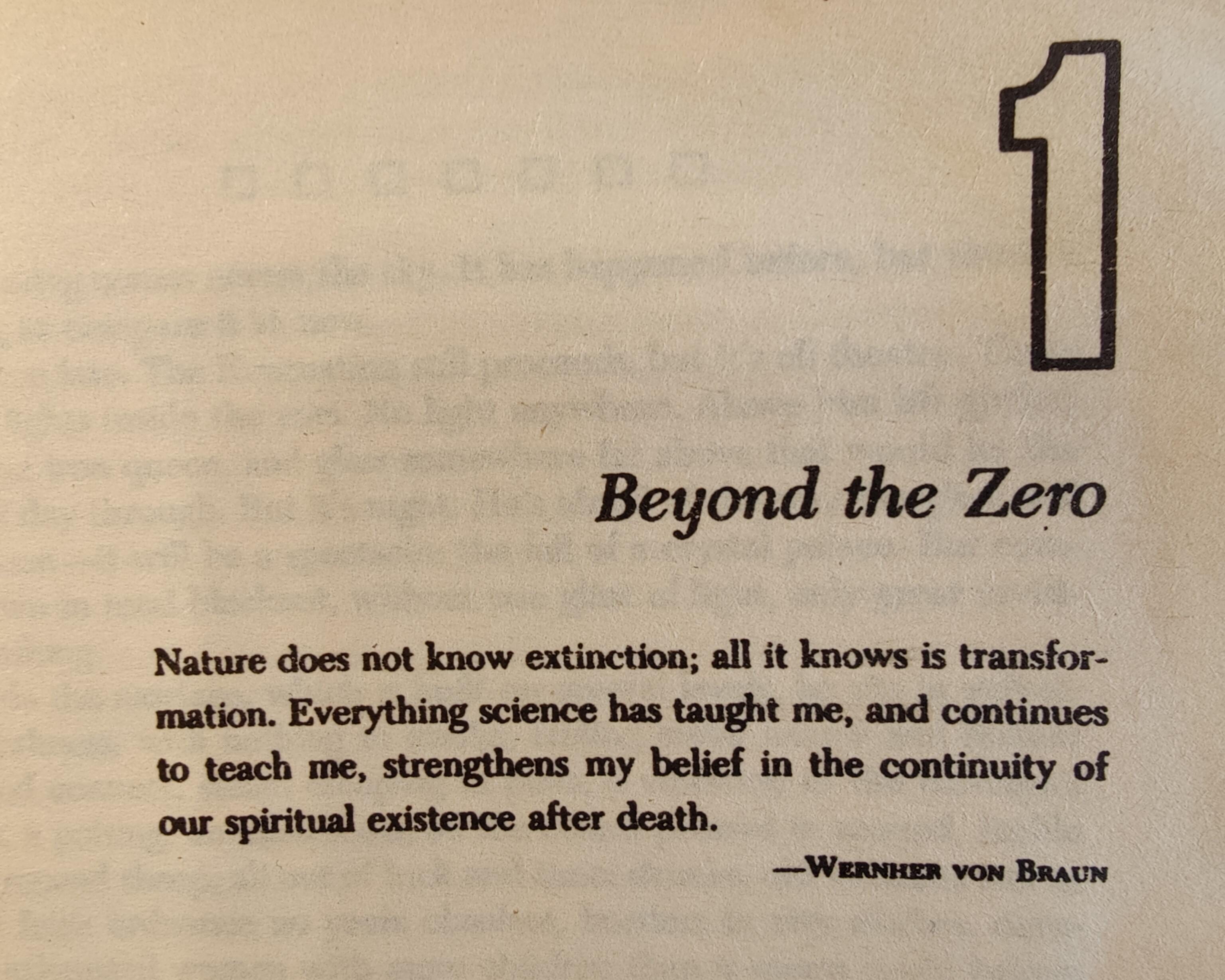 Epigraph
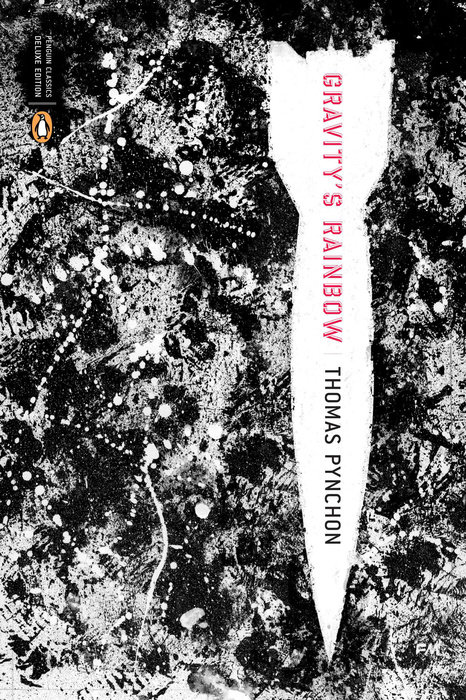 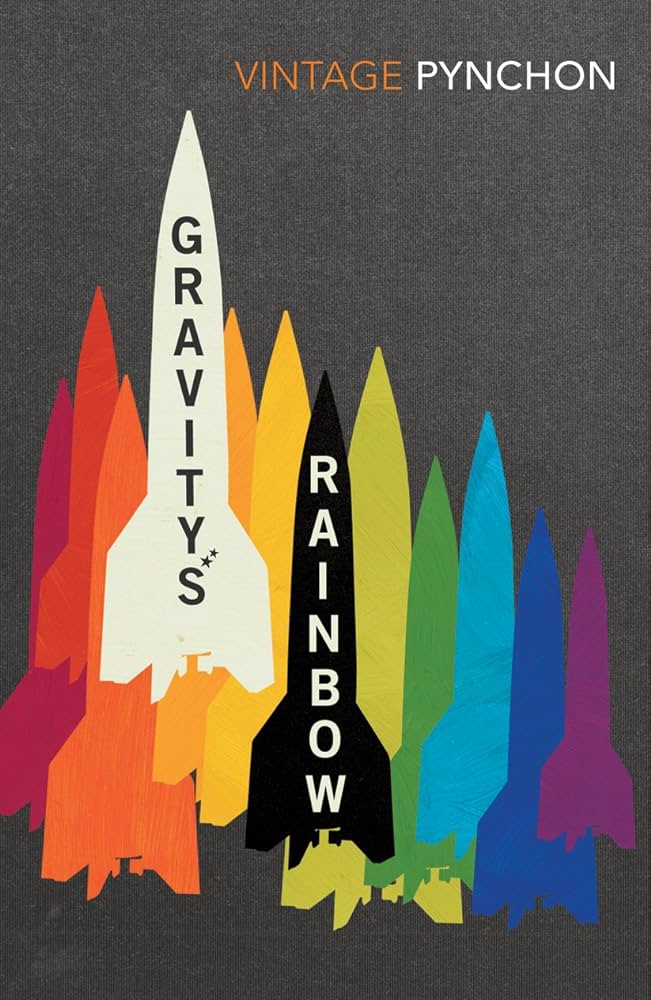 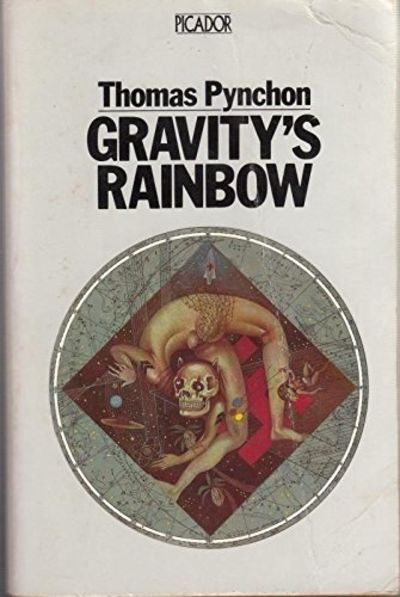 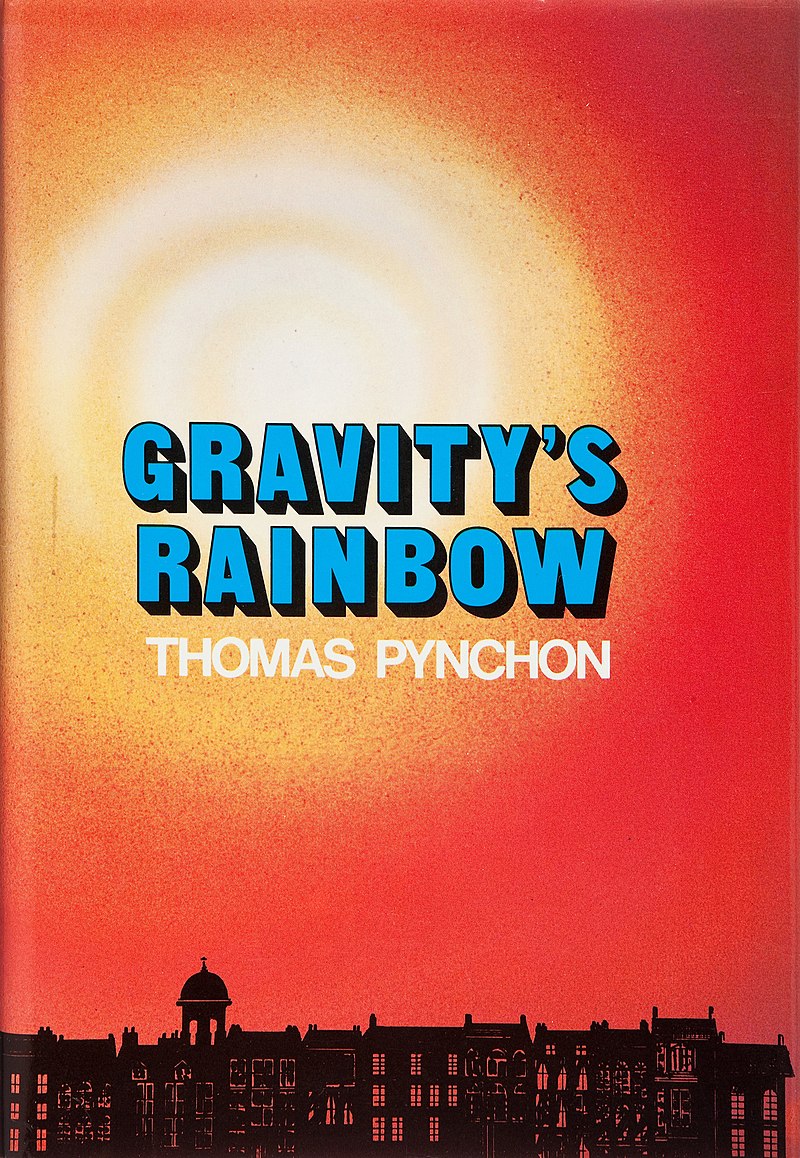 Covers
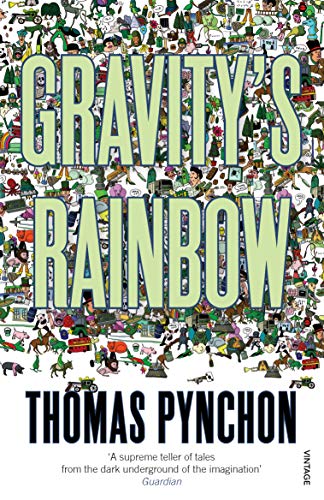 Gravity's Car Crash of a Cover
Mason & Dixon and Against the Day
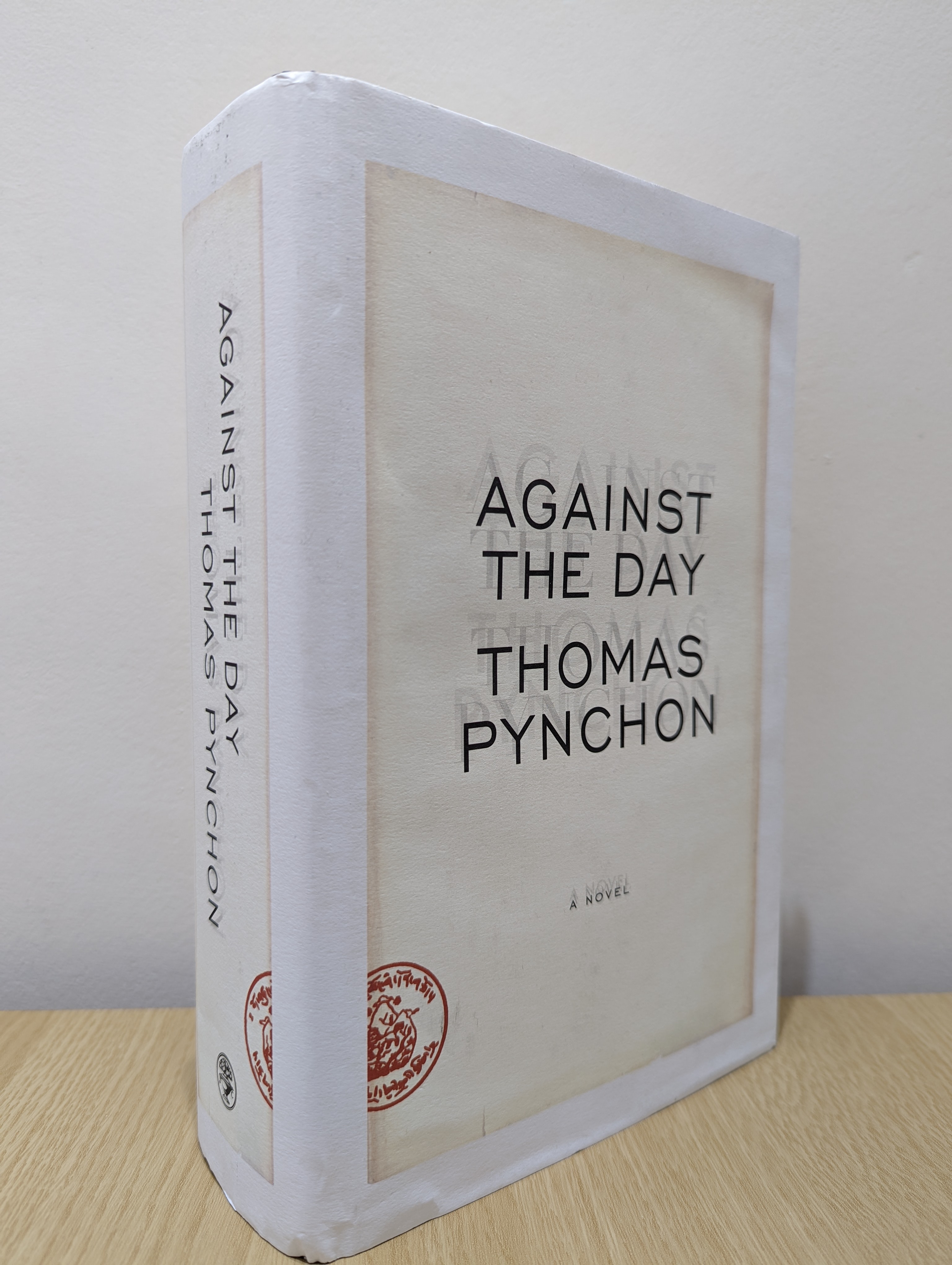 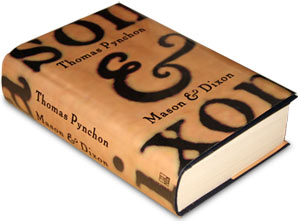